Digital Pulse Modulation
Quantization Process
Original Continuous signal]al  is approximated by discrete set of
 amplitudes which are chosen  from available sets to give
 minimum error.
Transform sampled signal m(nTs) into discrete amplitudes v(nTs)
Quantization is memoryless and instantaneous and hence not affected
   by earlier or later samples. 
V =g(m)
  g() is mapping function called quantizer characteristics, It can be
 uniform/non-uniform staircase structure.
Midtread                       Midrise
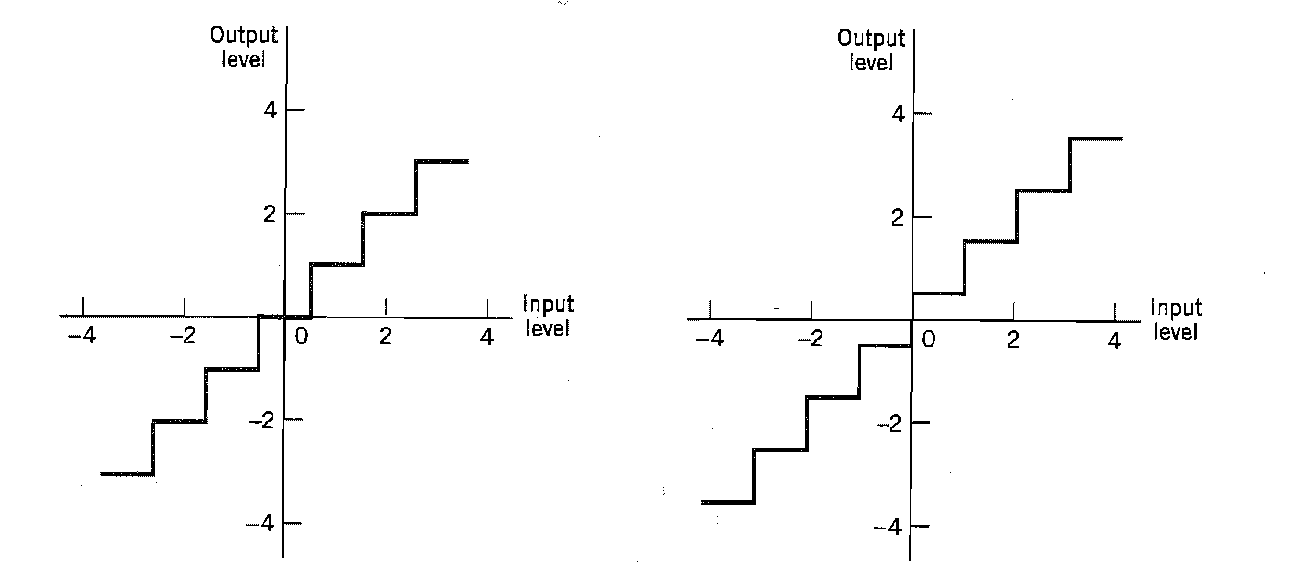 Input levels-decision levels or decision thresholds
Output levels-representation/reconstruction levels
Quantization Noise
Error between input signal m and output signal v.
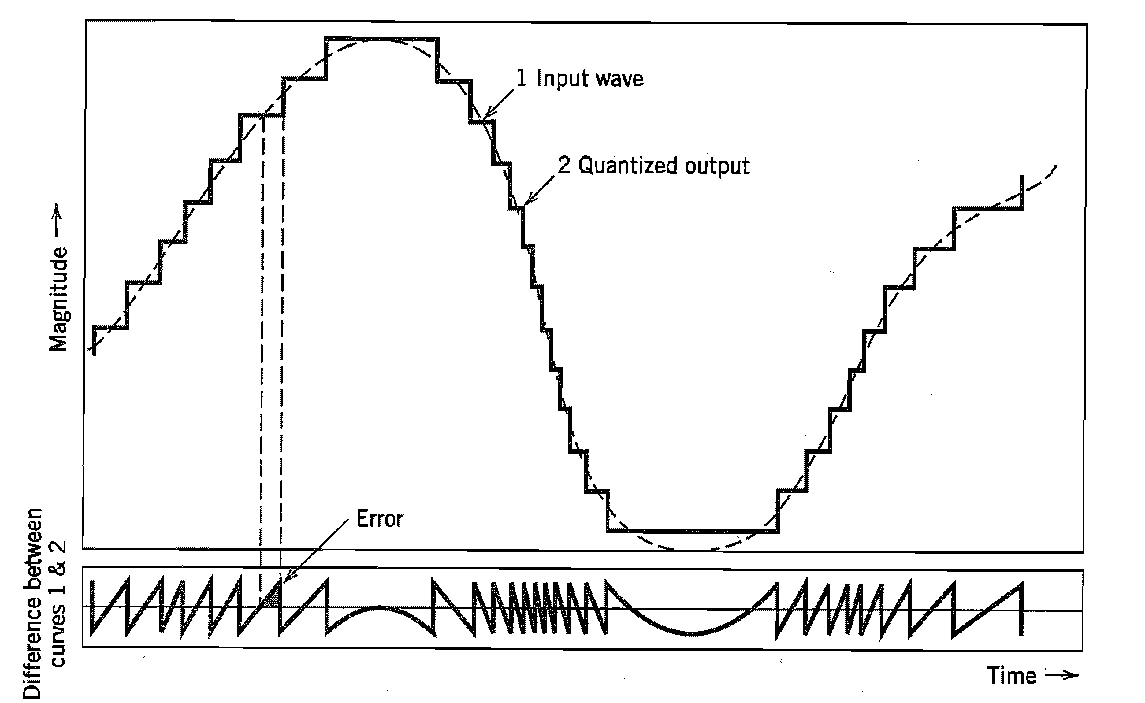 Quantization Noise
Consider m in range (-mmax,mmax). Consider uniform quantizer of midrise type. The step size Δ is given as
The quantizer Q is bounded by 
Q is uniformly distributed with pdf as below.
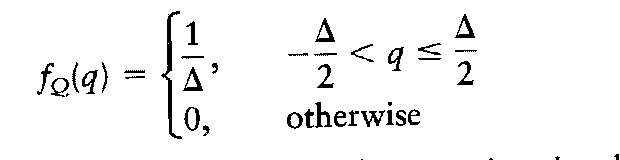 Variance
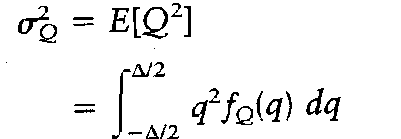 Quantization Noise
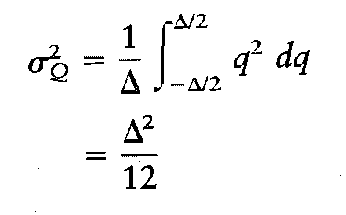 L levels in binary form L=2R where R is no.of bits/sample.
or R=log2L, Thus
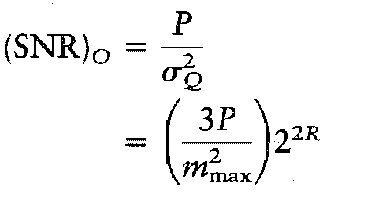 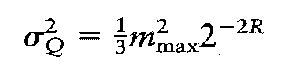 Where P is average power of m(t)
Quantization noise for sinusiodal signal
Average power across 1 ohm load is given as


Variance of quantization noise is given as


Thus, output SNR is given by 


In deccibel’s

It shows that addition of every single bit improves SNR by 6dB.
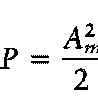 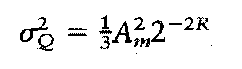 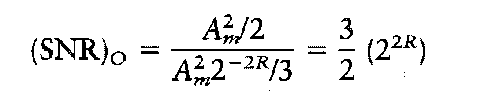 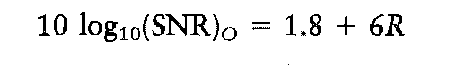 PCM
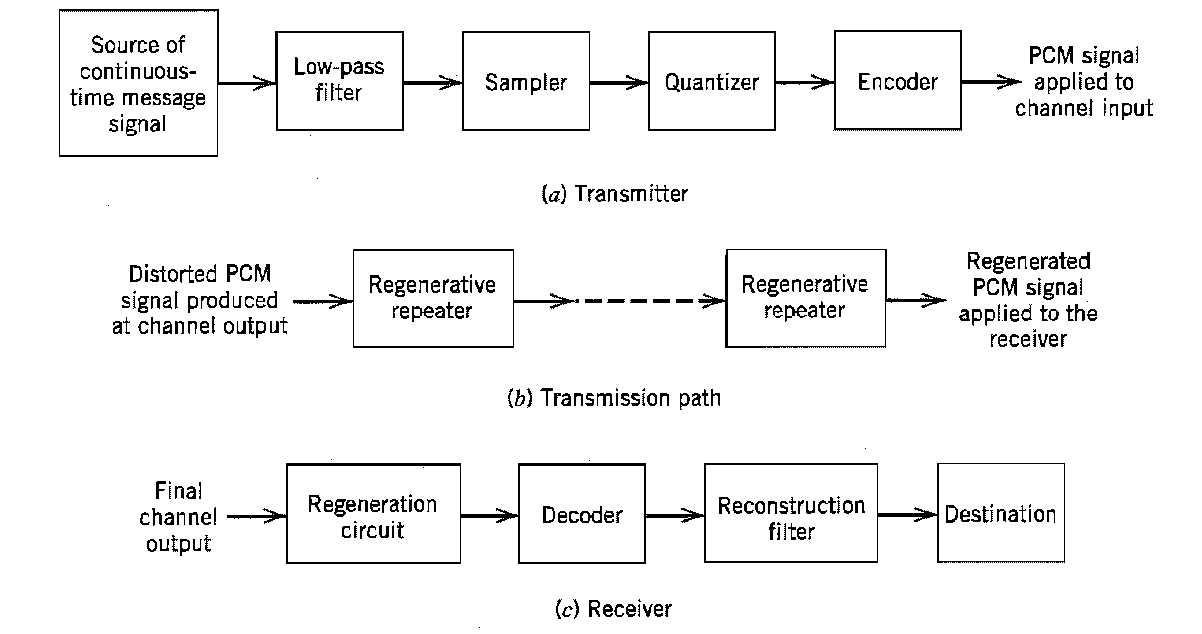 Non Uniform Quantizer
It is used to reduce quantization error.
Combination of compressor and expander is called companding.
μ-law

It is linear at low input level and logarithmic at high input levels.
A -law
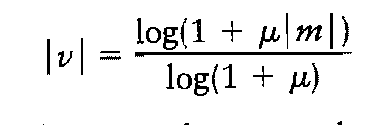 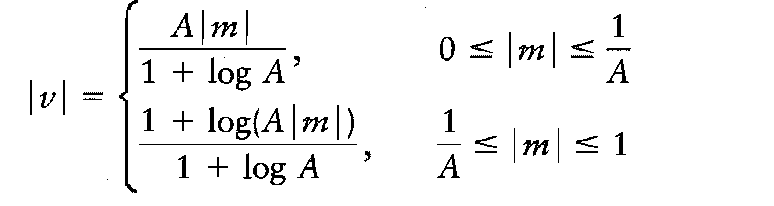 Μ-law and A-law
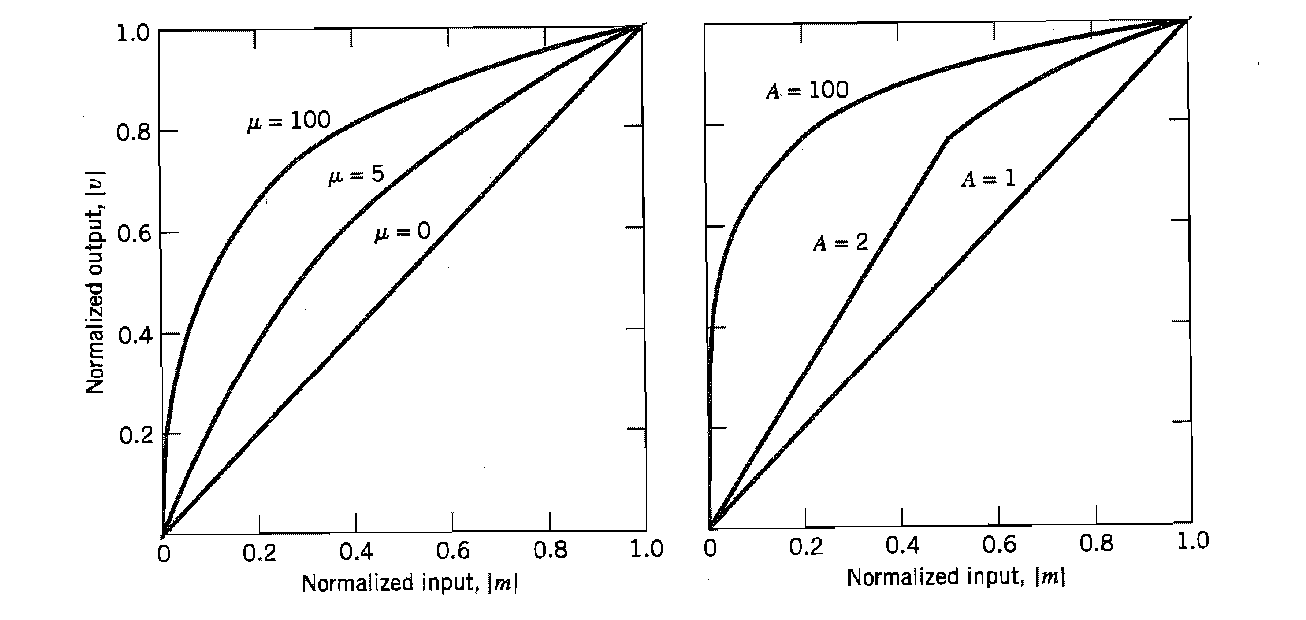 Delta Modulation
Messages are oversampled to get correlation between adjacent samples.
Two quantization levels ±Δ.
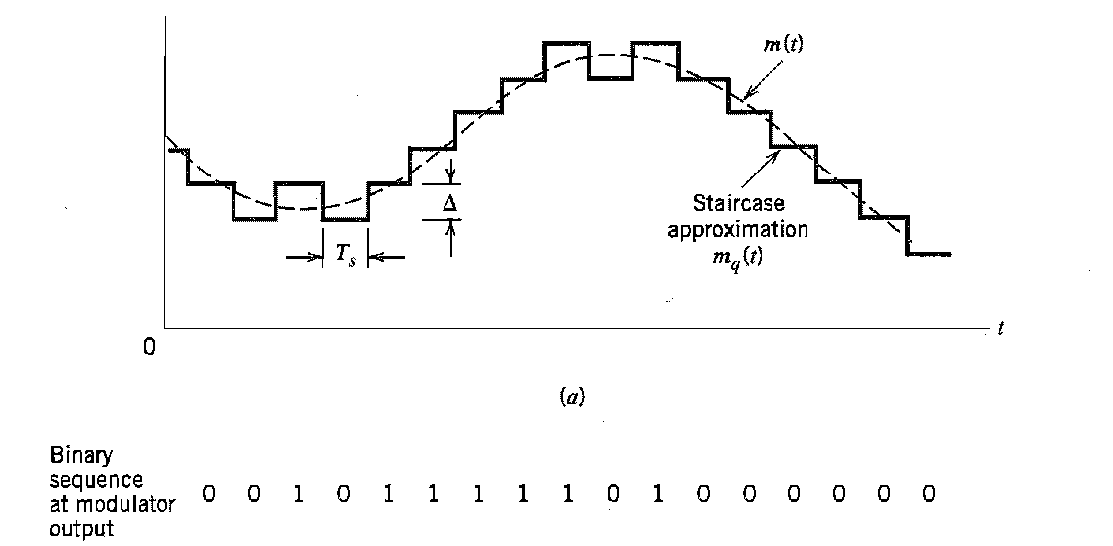 Delta Modulation
e[n] = m[n] - mq[n-1]
eq=Δsgn[e(n)]
mq[n]=mq[n-1]+eq[n]
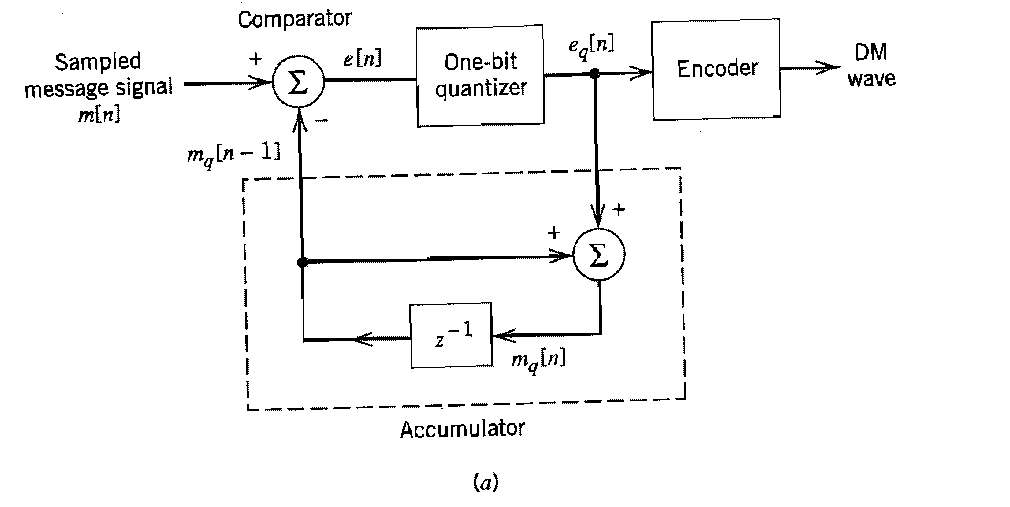 Delta Demodulation
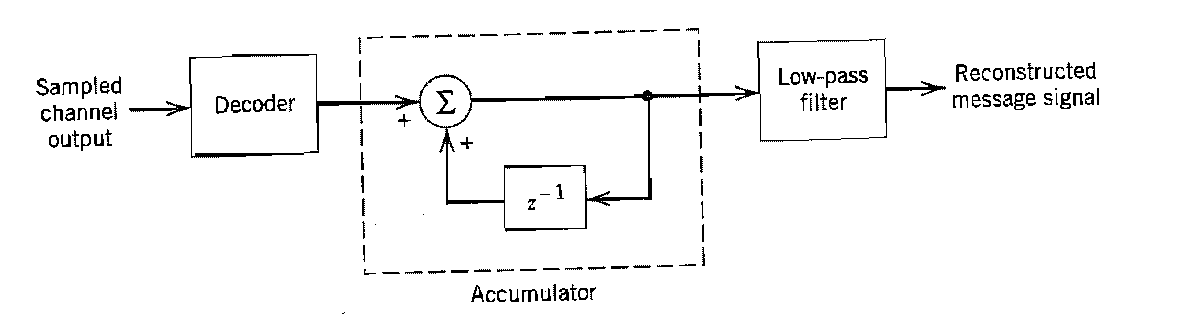 Noise in DM
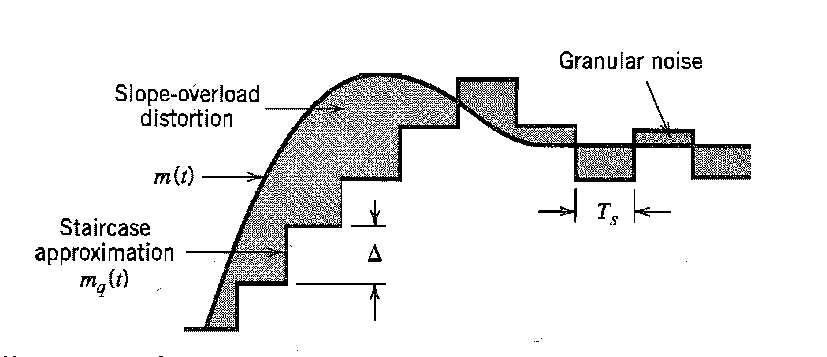 e[n]= m[n] - m[n-1] - q[n-1]
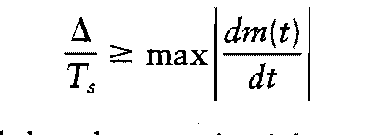 ADM
If successive errors are of opposite polarity, it means DM is operated in granular region, it’s better to reduce step size.
 If successive errors are of same polarity, it means DM is operated in slope overload region, it’s better to increase step size.
Step size is increased or decreased by 50% at each iteration.
ADM
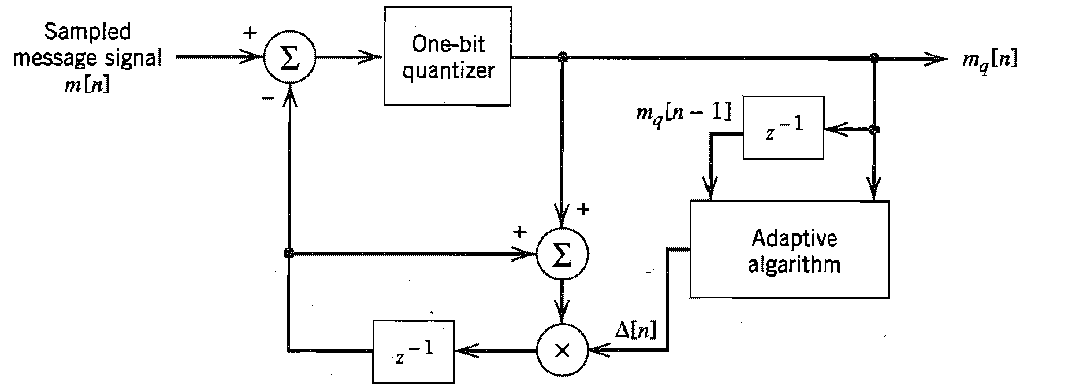 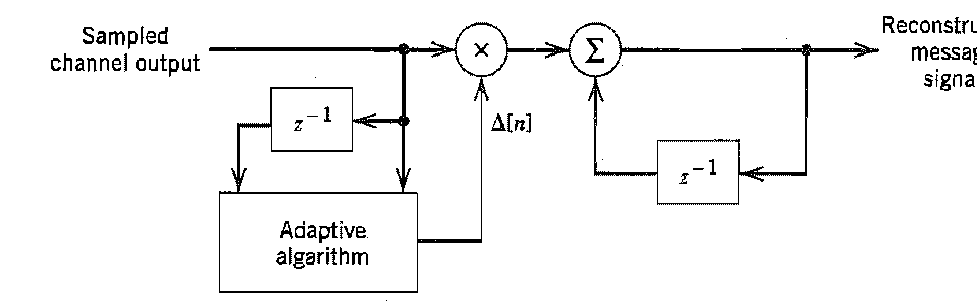 DPCM
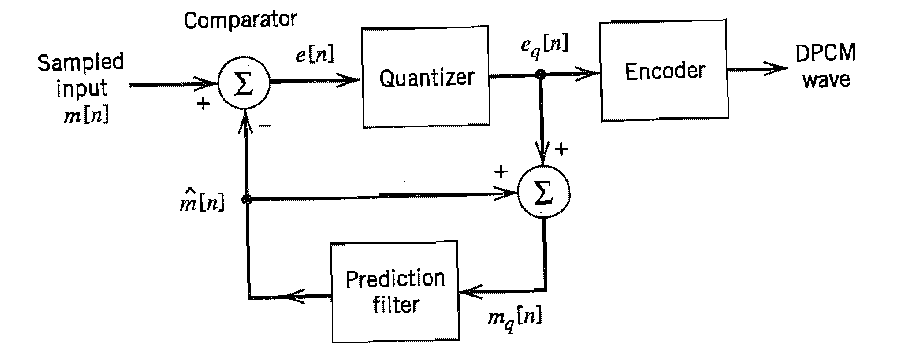 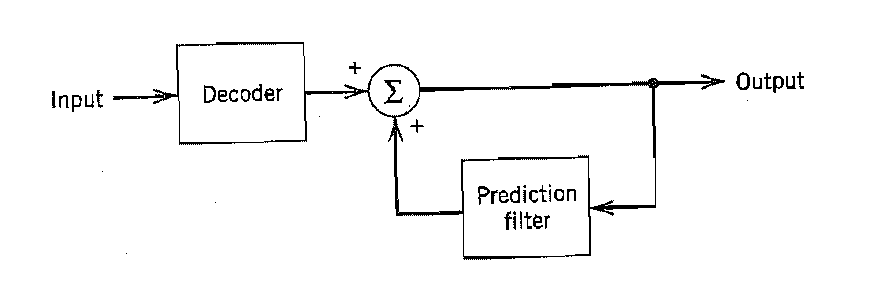